Creating the Constitution (1781-1789)
Chapter 5
A Confederation of States
Section 1
Legislative Branches (Congress)
Unicameral
Bicameral
1 House

Weak or no Governor

Members elected by the people
2 Houses (Strong Governor)

1. Senate: Wealthy and well educated 

2. House of Representatives: Common voters
Freedom of Religion
Very controversial (not popular) at the time

Usually people lived in areas that practiced the same religion as them

After the AMERICAN REVOLUTION religious freedom became the norm
Articles of Confederation (1st Govt. of the U.S)
Passed in 1781 – Limited national govt.

Established a “FRIENDSHIP” among states

Would help each other in time of WAR 

Other than that had their own laws
Western Lands (Expansion)
Northwest Territory

Area of present day U.S that is North of Ohio and West of PA
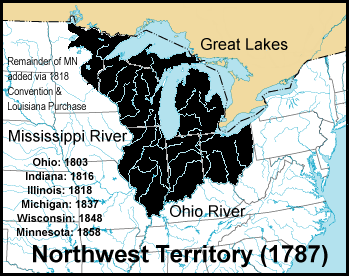 Land Ordinance 1785
Sold public land to earn govt. MONEY

Divided in TOWNSHIPS (6sq mi.)

Each townships was then divided in SECTIONS (1sq. Mi.)

Sold for $1 per section
Financial Weaknesses
No common currency (money)

Federal govt. did not TAX / couldn’t raise money

Had to borrow money

Could not pay DEBT to other countries
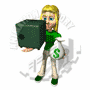 Shay’s Rebellion (MA)
Lawmakers set heaviest TAX ever to pay the war debt

Hurts farmers in the west the most

Reminded them of British taxes

Daniel Shay leads small army to Springfield in hopes of seizing a federal ARMORY
Continued
Congress is able to raise a small army and barely put down the rebellion

Congress realizes the Articles of Confederation don’t do enough to protect the states (army too small)

Result: Realize they need a new form of govt. to protect itself
Section 1 Review:
1. Compare UNICAMERAL to BICAMERAL.

2. What was the 1st Govt. of the U.S?

3. How big were TOWNSHIPS? SECTIONS?

4. What were some financial weaknesses of the new govt.?
Drafting (Writing) the Constitution
Section 2
The Convention
May – September 1787

Philadelphia PA

Hottest summer on record / windows closed

55 delegates from ages 27 – 81

Goal: Create the Constitution of the U.S
Virginia Plan
Submitted by Edmund Randolph of VA

Favored larger, more populated states

Each state would have representation based on population

More people = More power
New Jersey Plan
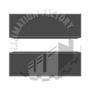 Proposed by William Patterson

Favored smaller / less populated

Equal representation 

1 state / 1 vote
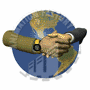 Great Compromise
Roger Sherman of Connecticut 

Legislative branch (CONGRESS) made of 2 houses

Senate (fixed) and House of Representatives (vary)

Both large and small states agree to it
Congress (2 Houses)
House of Representatives

Elected every 2 years

Representation based on population

Ex. More people = more representatives
Senate

Elected every 6 years

Equal representation


Ex. Each state has 2 no matter the population
3/5 Compromise
If slaves were counted towards population, southern states would be strong

If not they would be weak

Compromise: 3/5 (60%) of slaves would count towards the states TOTAL population
Example
If a state had 50 slaves they would count as 30 people

If a state had 100 slaves they would count as 60 people

Can use cross multiplication to solve equation as well
President (Executive Branch)
President term was created and set at 4 years

Reelected as many times as people wished

Chosen by Electoral College

Power to choose Judges and control the army (Commander – in – Chief) 

Can’t declare war
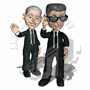 Supreme Court (Judicial Branch)
Chosen by president (not elected) / affirmed by congress

9 Justices total / last branch created at Convention

Terms last for LIFE / unless:

Retirement / Death / Crime
Section 2 Review:
1. Where was the Convention? What was its purpose?

2. How were the NJ and VA plans different?

3. How did the 3/5 Compromise work?

4. How long is the PRESIDENTS term? Supreme Court Justice?
Ratifying (Approving) the Constitution
Section 3
The Federalists
Believed in a strong national govt. / powerful army (expensive)

Supported the Constitution 

Claimed states were not strong enough on their own

Led by Alexander Hamilton
Anti - Federalists
Opposed a strong national govt. / small army (cheap)

Opposed the Constitution

Wanted a “Bill of Rights” to protect the people

Led by Thomas Jefferson
Federalist Papers
85 essays calling for a new govt. with a strong national govt.

Written by: Alexander Hamilton, John Jay and James Madison

Claimed if the states did not UNITE they would be conquered by a European nation
Federalists Win Because….
1. AOC had serious flaws that had to be fixed

2. Had a plan – the Constitution

3. Well organized and stayed in close contact

4. Had George Washington’s support
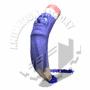 Ratified! (approved)
Dec 1787 Delaware becomes 1st state to ratify

June 1788 New Hampshire becomes 9th state to ratify (needed 9 to pass)

May 1790 Rhode Island becomes 13th (last) state to ratify
Bill of Rights
1st 10 amendments to the Constitution

Protect our individual rights

Amendments #1-3 (Liberty)

Amendments #4-8 (Justice)
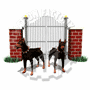 Section 3 Review
1. List 2 facts about the Federalists.

2. List 2 facts about the Anti-Federalists.

3. Who were the authors of the Federalist Papers?

4. What state was the 1st to ratify? The 9th?